40°N Latitude, 0° Longitude
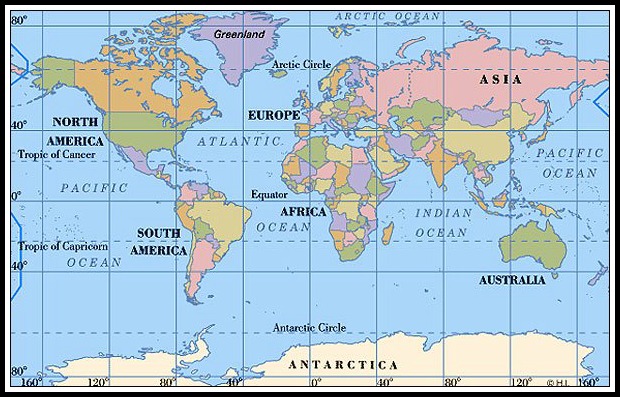 80°N Latitude, 40°W Longitude
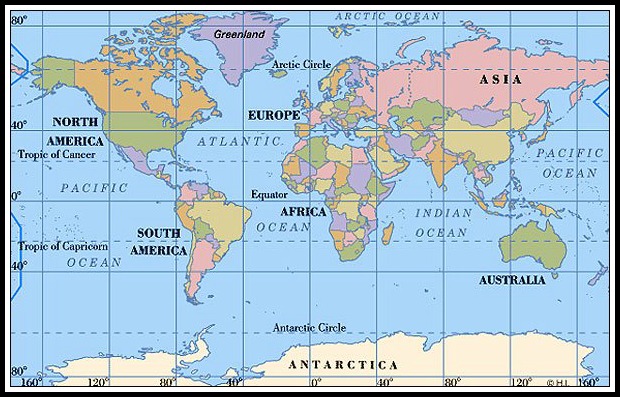 0° Latitude, 80°W Longitude
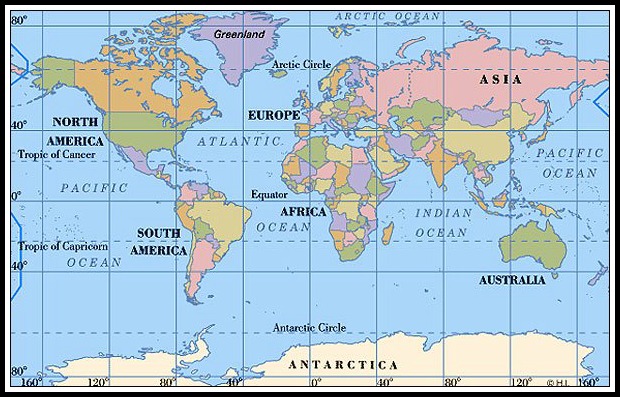 0° Latitude, 40°E Longitude
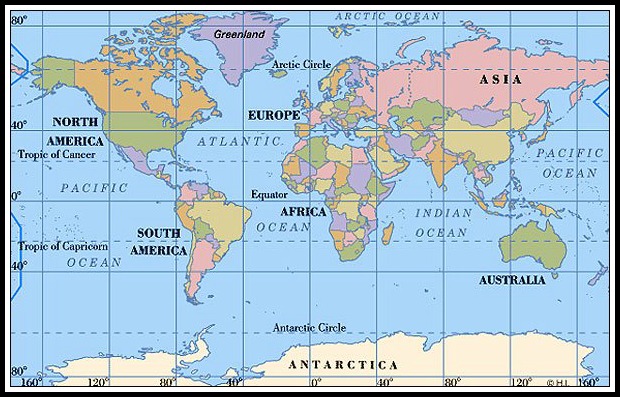 40°N Latitude, 120°E Longitude
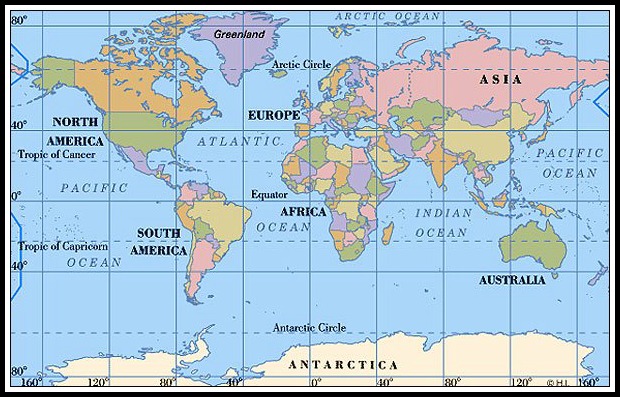